Активизация речевой деятельности посредством развития мелкой моторики
Задачи:
Развивать внимание, усидчивость, память,  умение слушать.
Способствовать улучшению  координации движений пальцев. 
Повышать  уровень развития речи и высшей нервной деятельности ребенка.
Способы развития мелкой моторики рук
Массаж пальцев рук и ладоней
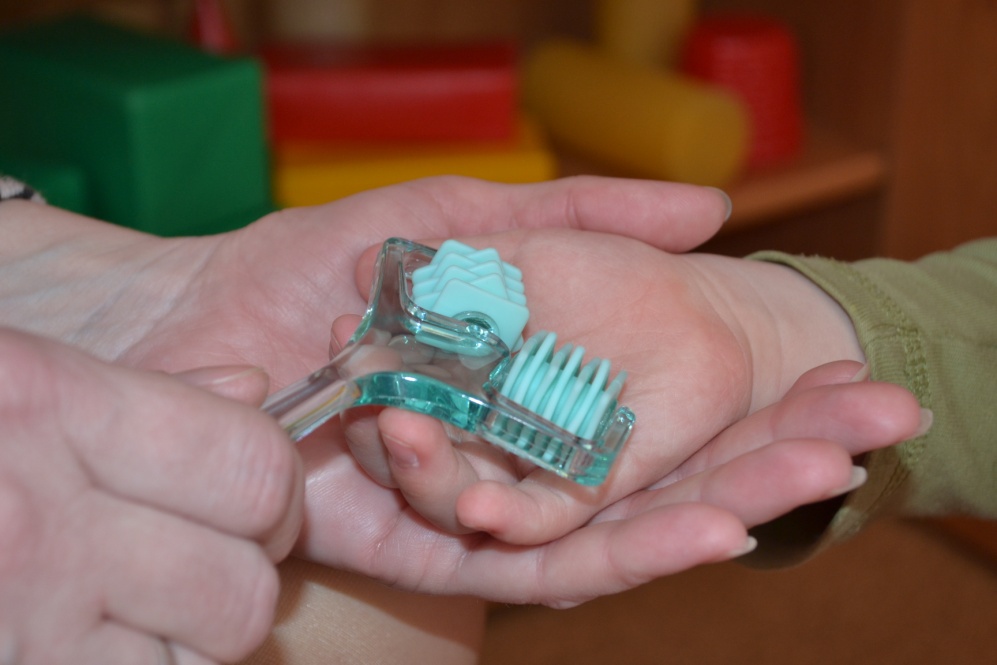 Игры с мячами
Игры с веревочками, шнурками
Игры с мозаикой
Игры с природным материалом
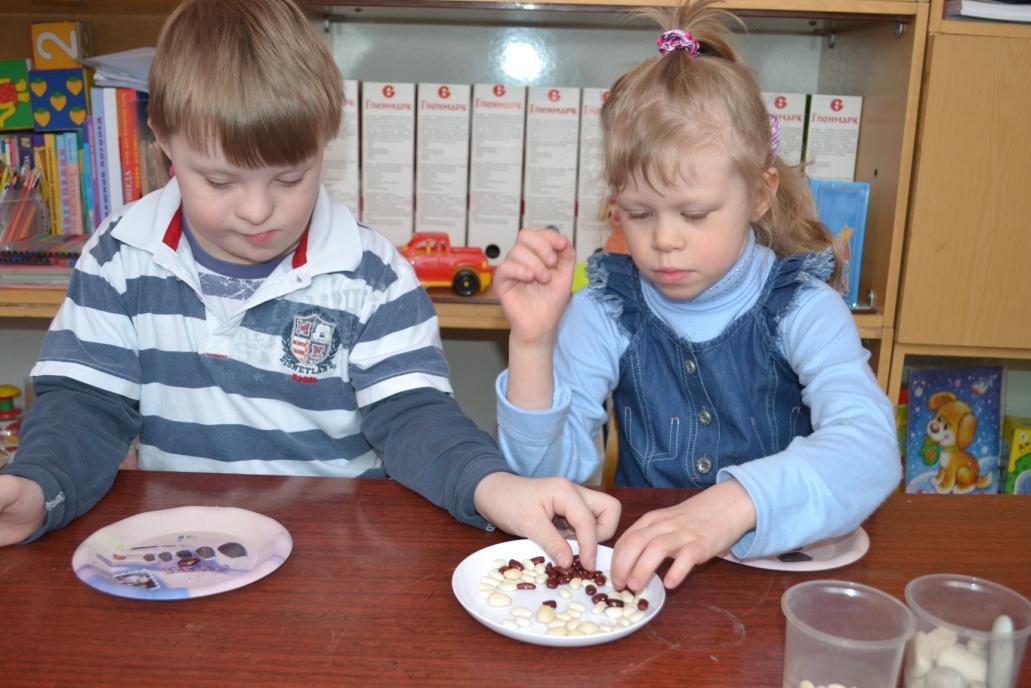 Развитие координации слова с движением